ΖΏΑ ΖΟΥΓΚΛΑΣ
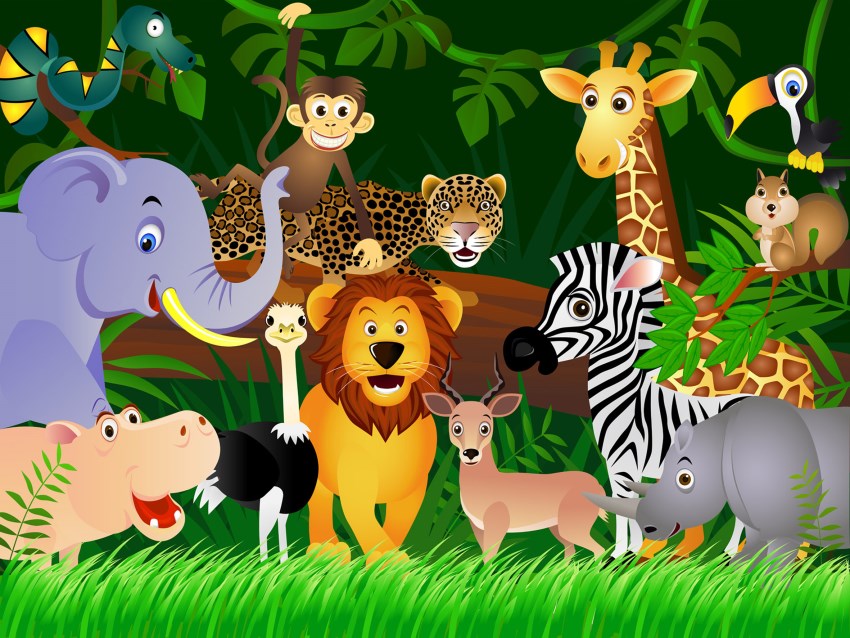 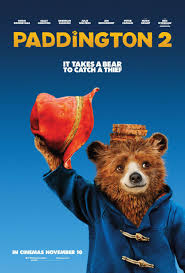 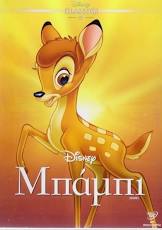 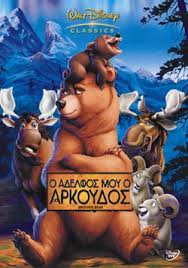 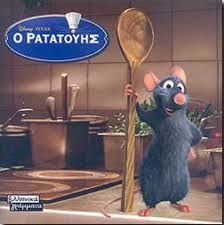 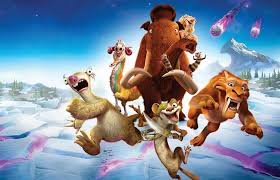 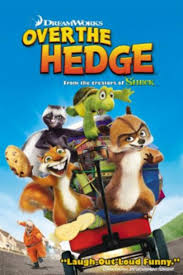 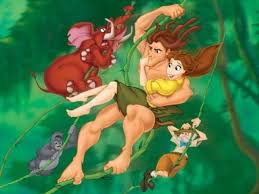 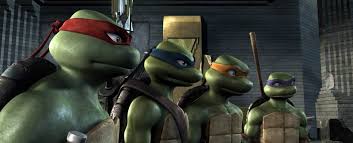 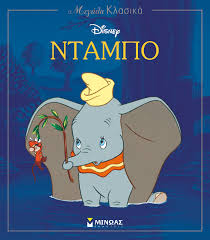 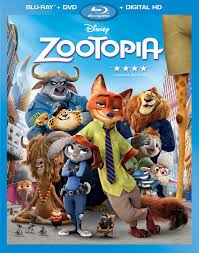 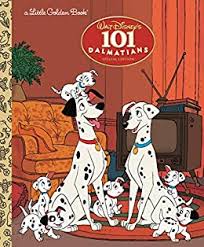 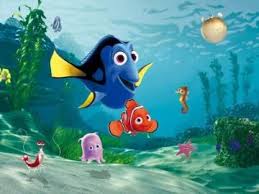 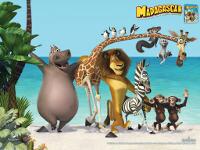 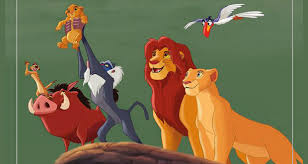 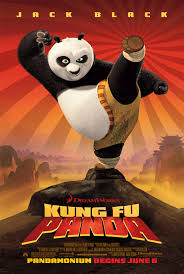 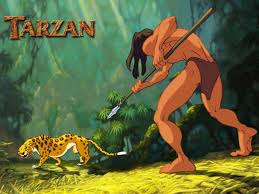 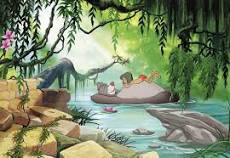 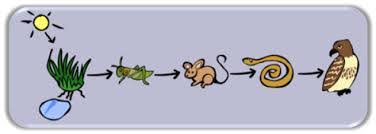 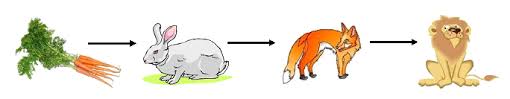 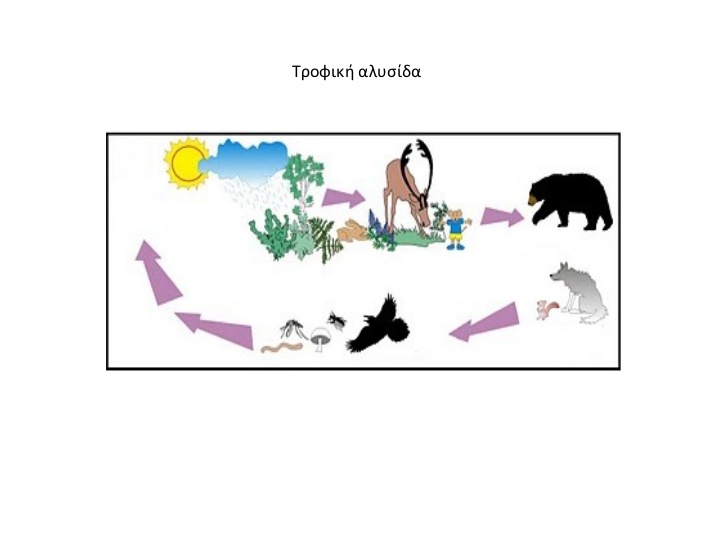 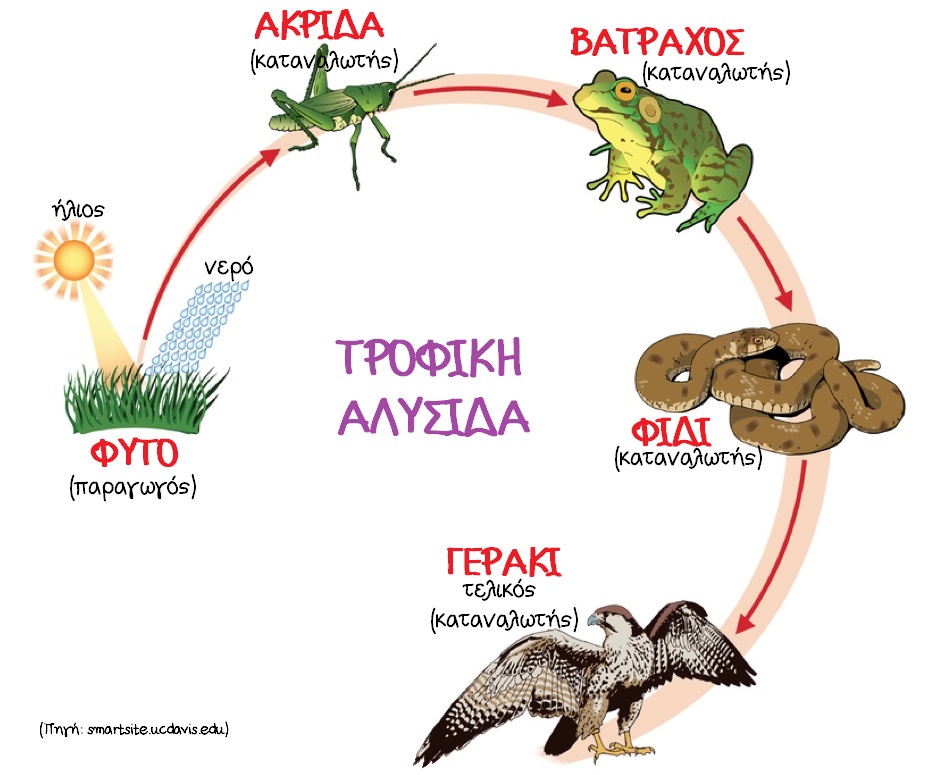 Από τα φυτοφάγα στα σαρκοφάγα
 και μετά στα παμφάγα
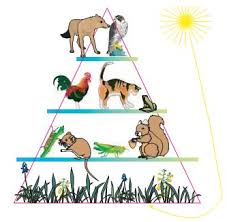 http://photodentro.edu.gr/aggregator/lo/photodentro-lor-8521-10772